Mr. Johnson6th Grade Science & Social Studies Teacher
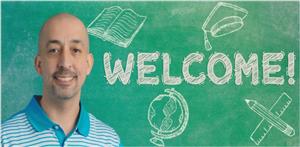 Name: Richard Johnson
    Grade: 6th  
    Subjects: Science and Social Studies
    Email:  johnsri@BOE.richmond.k12.ga.us
    Text using Remind:   To: 81010  Message: @tuttrocks
Welcome to the 2022-2023 school year! We at Tutt Middle School are excited and ready to assist you on your middle school journey. This will be my 20th year teaching. I've taught 5 years at the Elementary level and the past 15 years in Middle School. This will be my 4th year at Tutt Middle. I am a graduate of the University of Minnesota and completed my teaching certificate at California State University Dominguez Hills.
 
My wife (LaShawn) and I just had our second son (Jayce) on August 8th and (Jayden) will be turning three in October
My Contact Information
Email - johnsri@BOE.richmond.k12.ga.us
Remind101:
   Text To: 81010    @tuttrocks
Website link – https://www.rcboe.org/site/default.aspx?DomainID=2098
School Number 706-737-7288
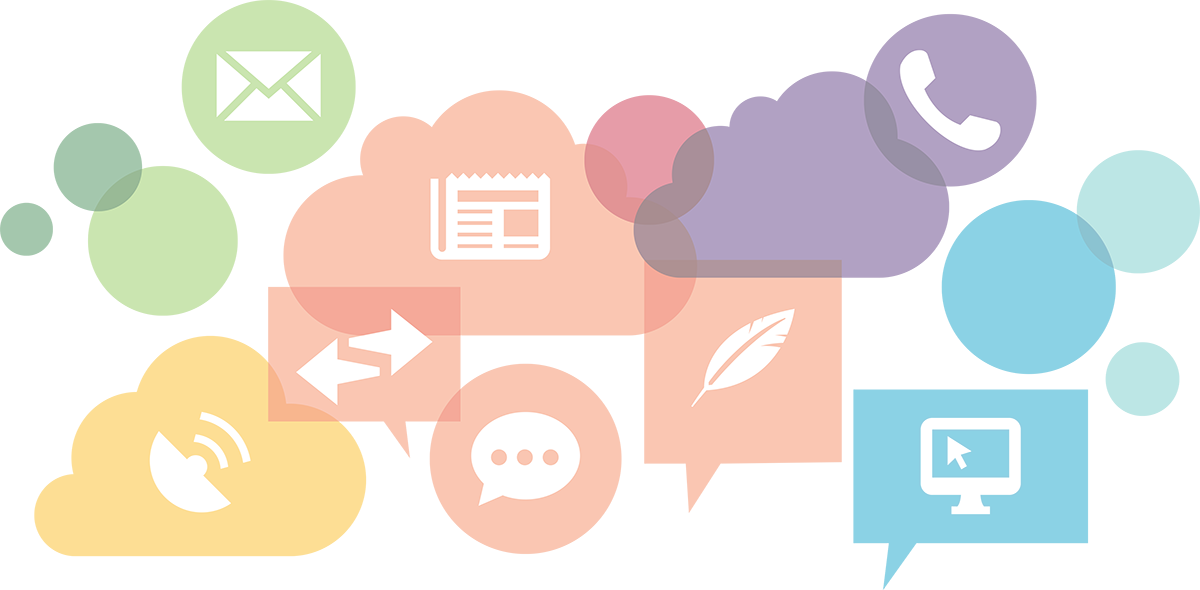 Daily Schedule
ELT            (9:20-9:50)
1st Period  ( 9:50 – 10:45)
2nd Period (10:45 – 12:10)
Lunch         (11:00 – 11:30)
3rd & 4th Period – Connections
	          (12:15 – 1:45)
5th Period  ( 1:50 – 2:45)
6th Period  (2:45 – 4:05)
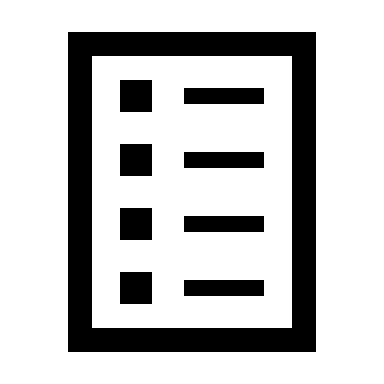 CHECKOUT MY WEBSITE TO VIEW THE FOLLOWING INFORMATION
Week At A Glance (WAG)
Class Syllabus/Supply List
Resources
Additional Information
Arrival and Dismissal
Afternoon  Dismissal 
Bus riders will report to bus loading zone
Walkers are dismissed from the bus loading zone where the crossing guard is located
Car Riders pick up time 4:05 p.m.
Morning Arrival
Drop off your child on Dragons Way behind the school
Morning Drop off time for car riders 8:50 A.M.
Early drop off students are unsupervised. Please remain with your child until 8:50 A.M. when teachers report for duty.
RCSS Learning Platform and Canvas
New to the Richmond County 
Go to rcboe.org
Click Student
Click Launch Pad
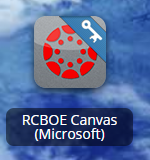 Click to add text
Watch logging into Canvas as a student. 

https://rcboe.instructuremedia.com/embed/048204ea-777e-4c04-9fc0-357111372c96
Your child will login through Launch Pad to access RCBOE Canvas.
Click link to watch Tutorial Video 
https://www.rcboe.org/Domain/16265